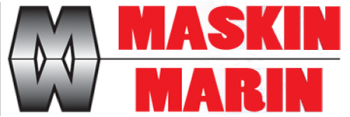 Понтонные ловушки безопасные для тюленей
Harmångers maskin och marin AB
Разработка запатентованных пантонных ловушек безопасных для тюленей на рынке начиная с 2000 года 
Продано более 1000 экземпляров Шведским и Финским рыболовам
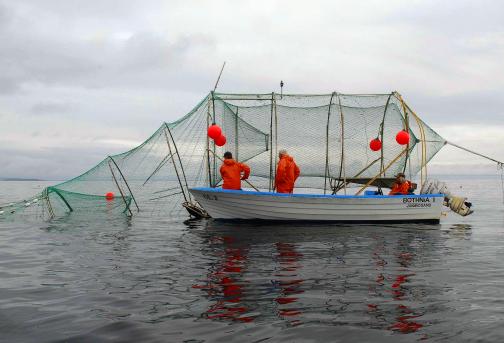 Преимущества нашей продукции
• Защищает рыбу от тюленей. 
• Имеет очень прочную сеть dy1eema которая окружает фиксированную алюминиевую конструкцию 
• Легко разгружать и собирать улов с помощью использования комрпрессора 
• Рыба остается живой в рыбной камере поэтому нет необходимости выходить наружу в плохую погоду 
• Хорошее качество живого улова 
• Продукция безопасна для окружающей среды
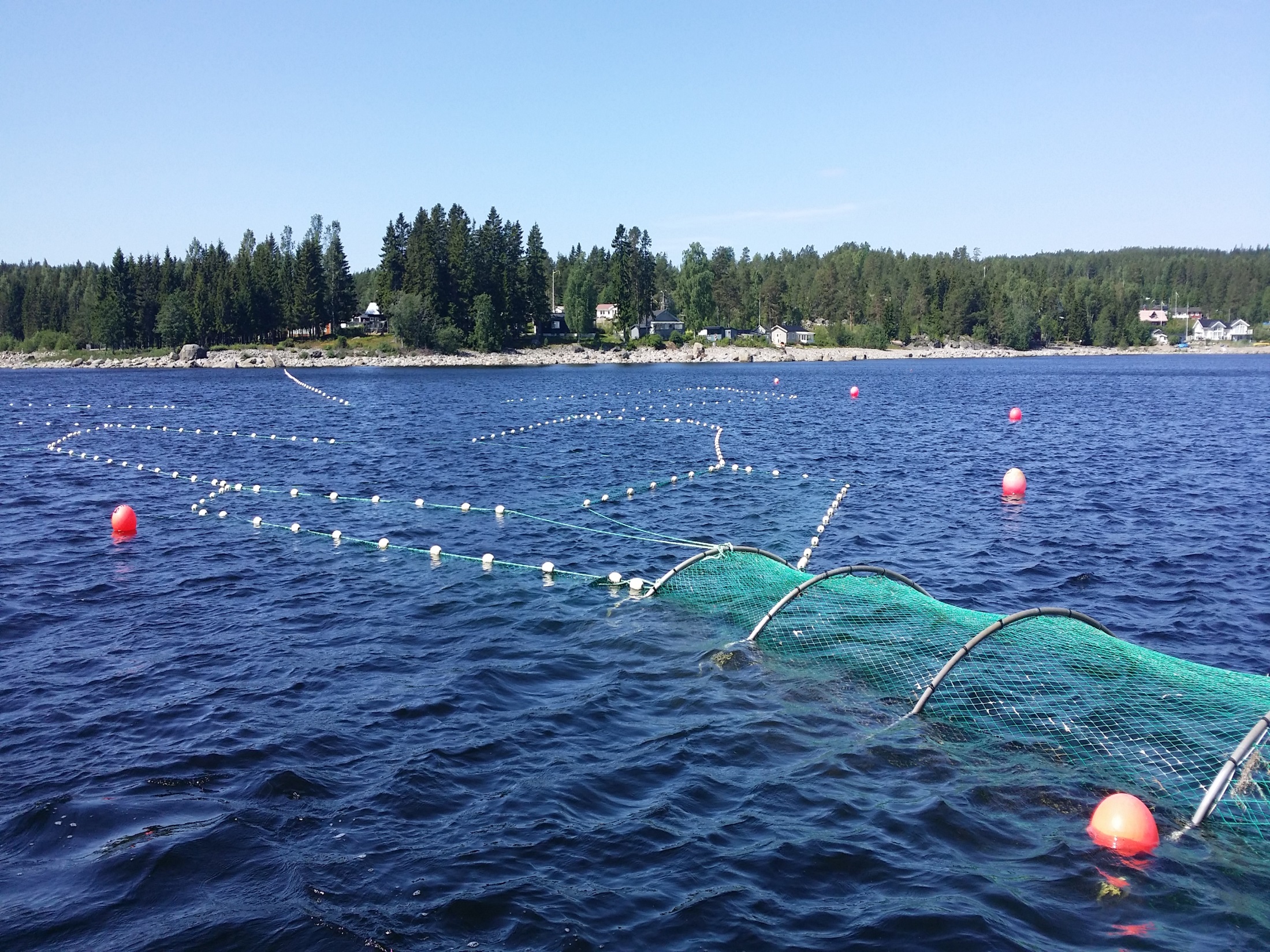 Рыба входит в ловушку отсюда
Тюлени не пускаются здесь
Устройство останавливающее тюленейl
Рама. 80x80 см 3 мм Dyneema, половина ячейки сети: ca 25 см
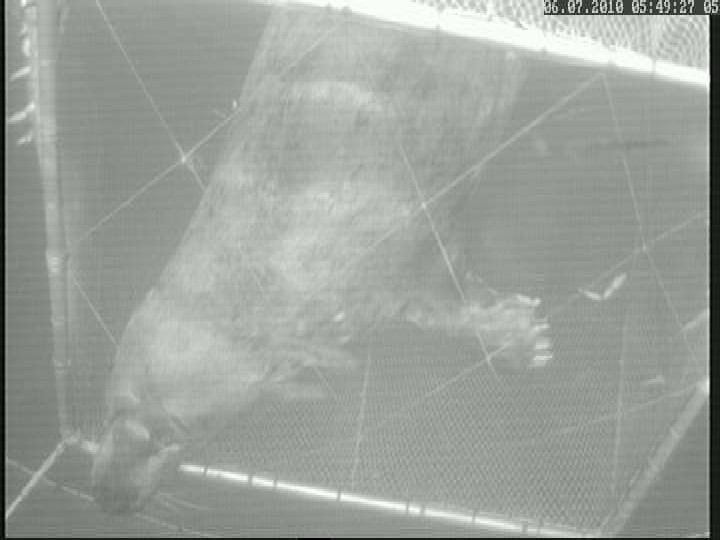 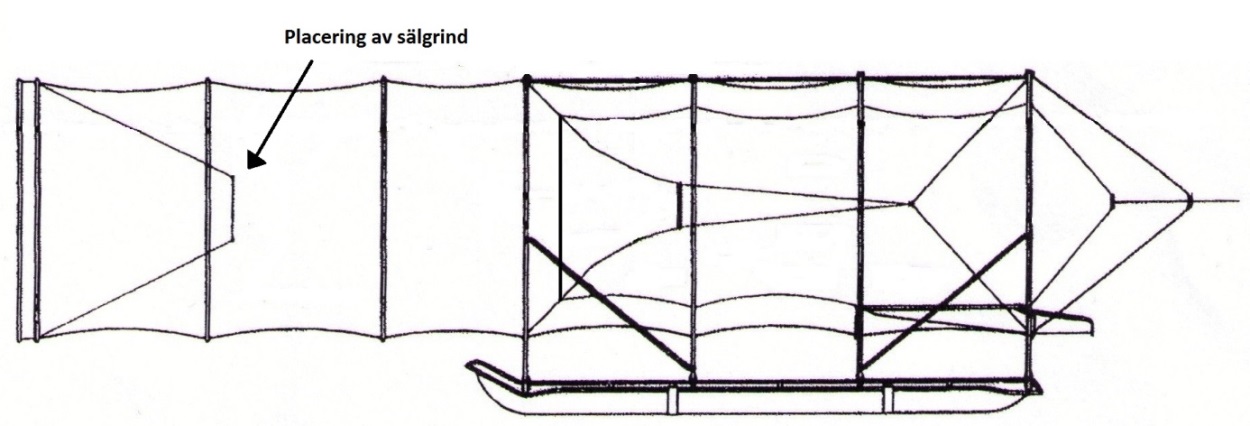 Ловушка для лососевых 
● Двойная сеть dyneema 
● 30 см расстояние между стенками сети держит тюленей на расстоянии 
● Решетка с проволокой
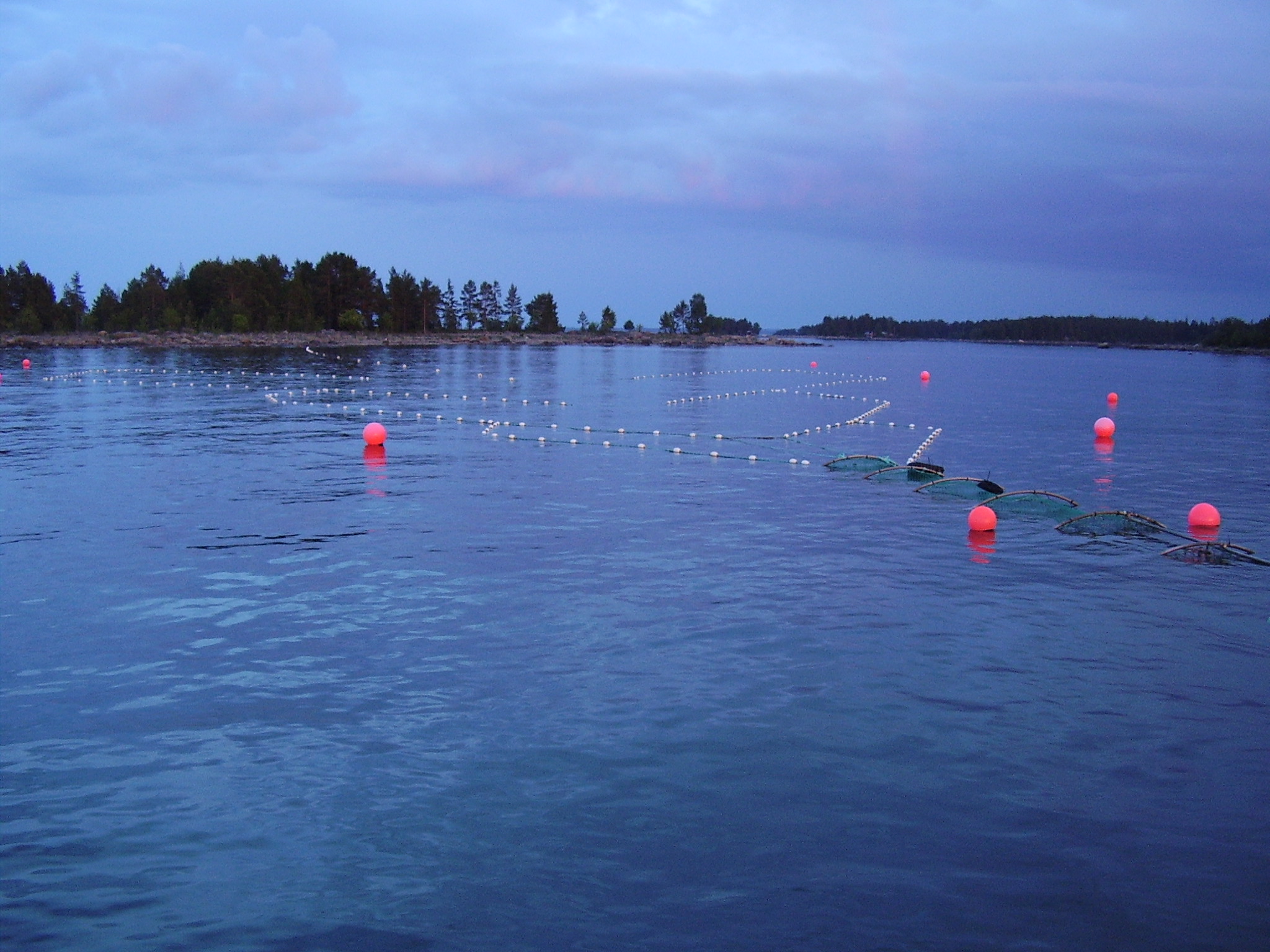 ● Ловушка вытянута с якорей
Различные типы ловушек
Лососевые/"Белая" рыба
Сельдь/ряпушка
Окунь
Ловушка для сельди/ряпушки
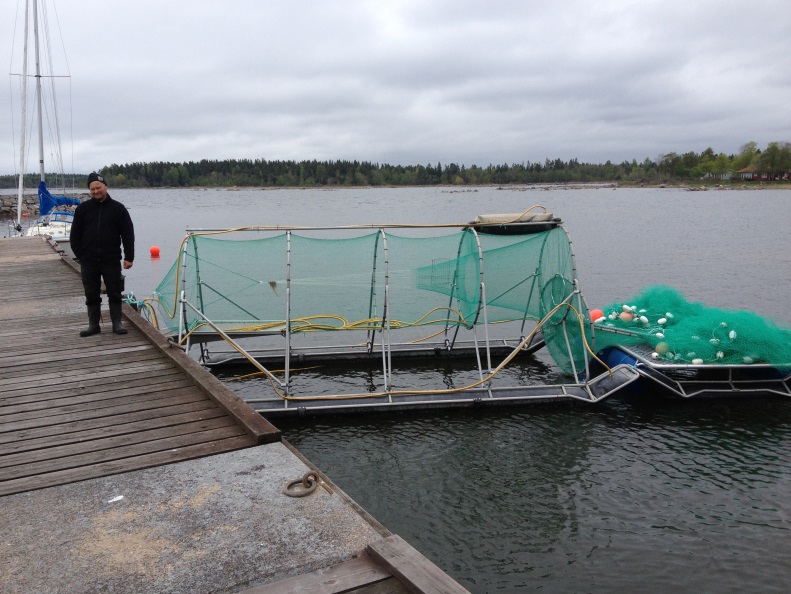 Небольшие ловушки окунь
Romania 2015
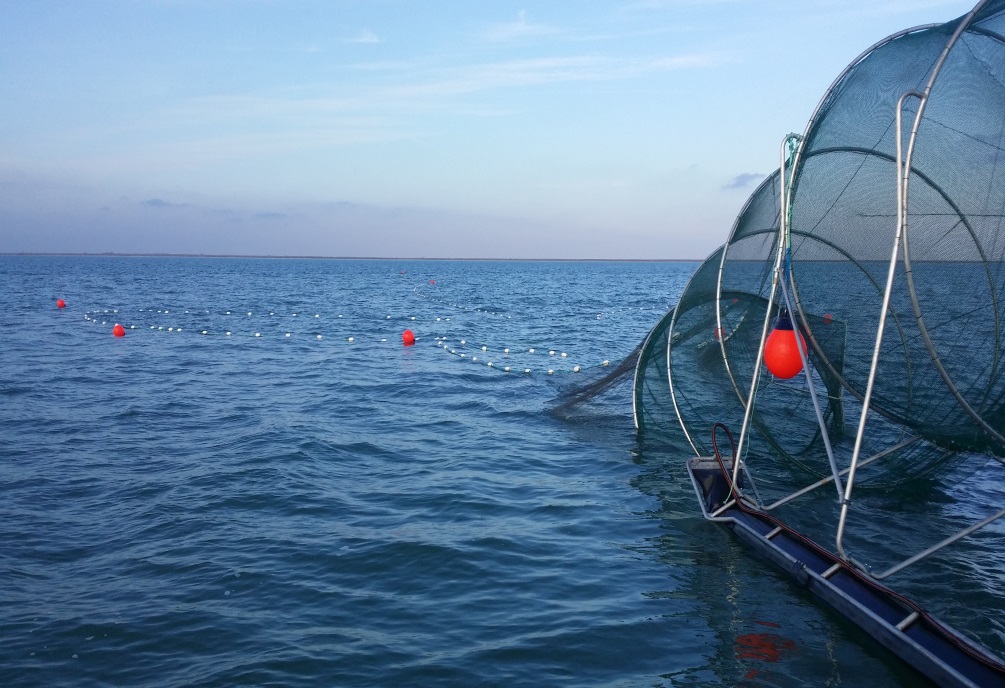 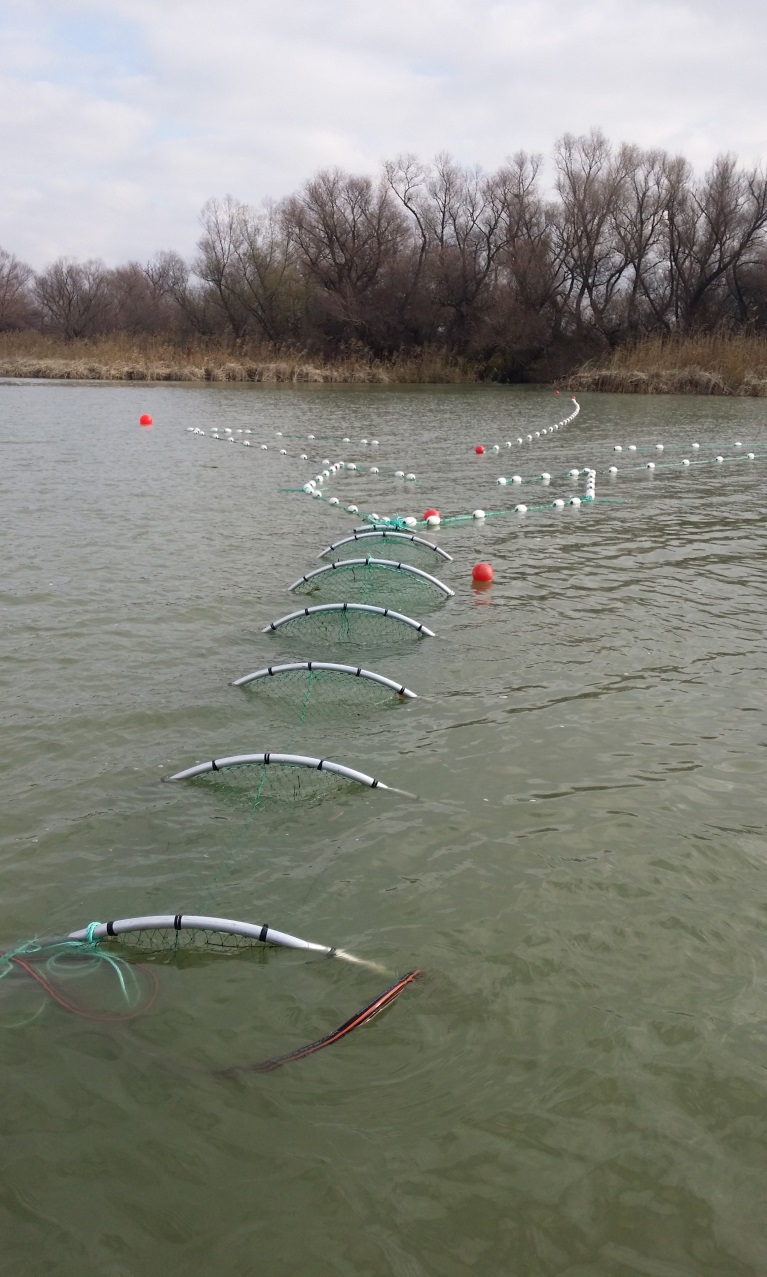 Romania 2015
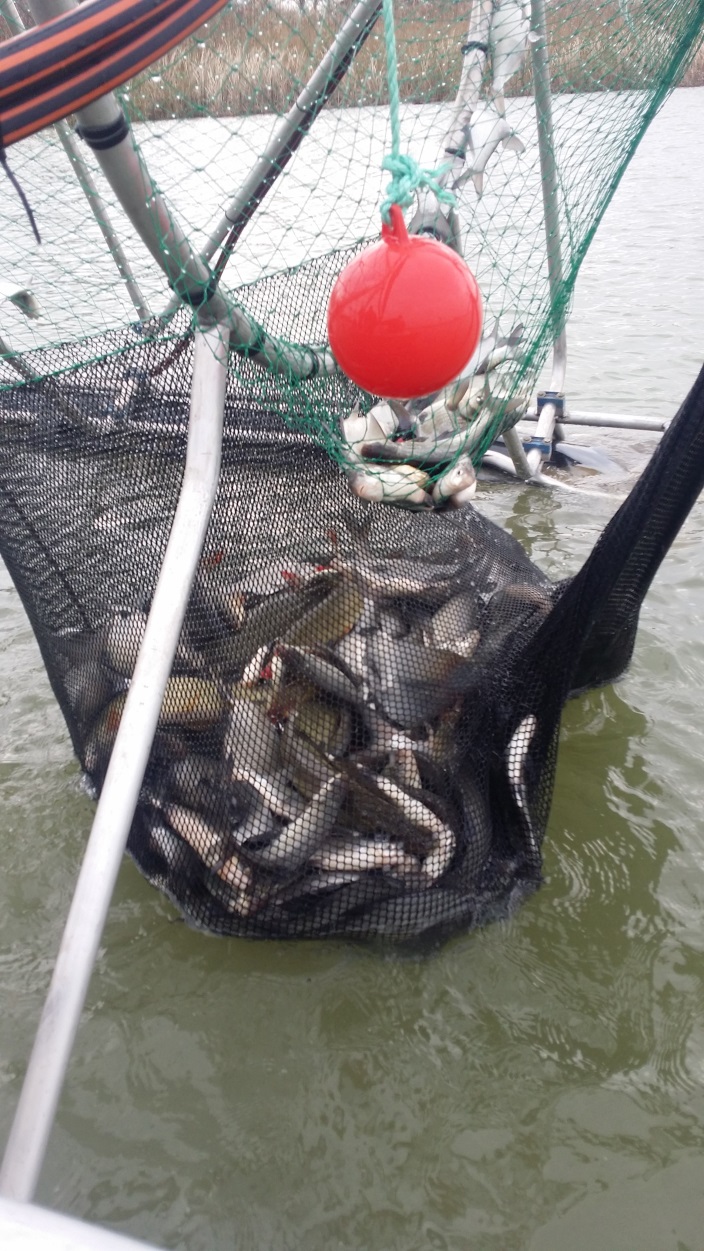 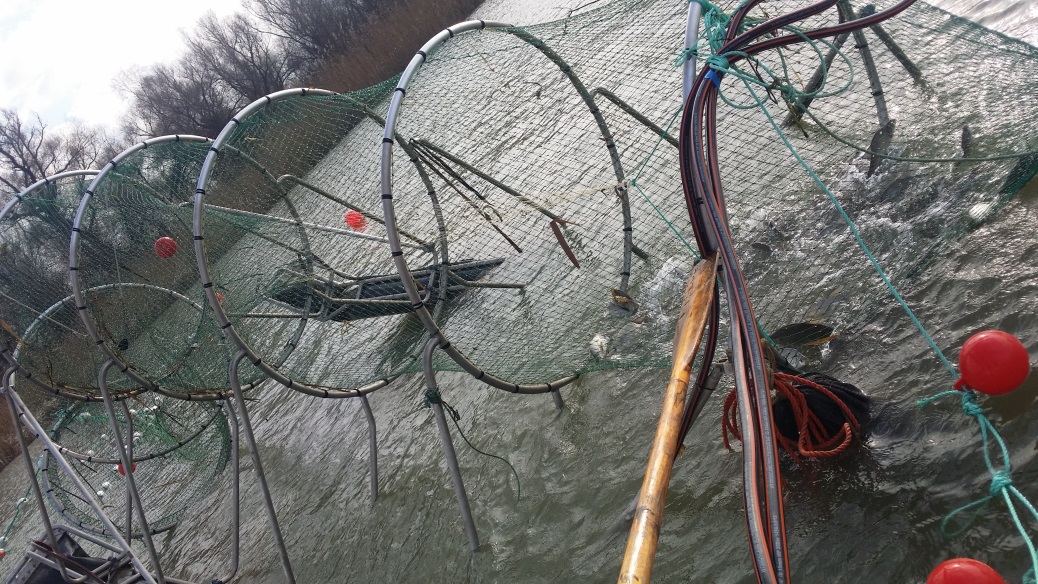 Контактная информация
E-mails: info@maskinmarin.com; mikaellundin1@hotmail.com
Tel: +46650741106
Adress: Harmångers Maskin & Marin AB
    Industriområdet 2
    820 74 Stocka
    Sweden